Lingua e letteratura latina docente: Marco Fernandelli
mfernandelli@units.it
Elementi di metrica
T-BP, p. 255

Nella versificazione quantitativa gli accenti (melodici [pp. 77-82]) di parola creano una linea melodica che s’innesta sul ritmo del verso (così come, sul pianoforte, la melodia viene «cantata» dalla mano destra e «ritmata» dalla sinistra); ma il ritmo in sé nasce esclusivamente dalla successione delle quantità. La tradizionale «lettura metrica», che nelle scuole obbedisce all’esigenza di facilitare e meccanizzare l’apprendimento degli schemi prosodici ricorrendo al più familiare ritmo accentuativo, rinuncia totalmente alla melodia in vista di un meccanico «accento ritmico», al quale sacrifica, se occorre il genuino accento di  parola.
Verg. Aen. II 1
Conticuére ómnes intentíque óra tenébant.

Cónticuére omnés inténtique óra tenébant.
Cōn-tĭ-cŭ- | ē-reōm- | nē-sīn- | tēn-tī- | queō-ră-tě- | nē-bānt.
Metrica (ἡ μετρικὴ τέχνη [metriké téchne])
metrica accentuativa: si basa sull’alternanza di sillabe toniche e atone 
metrica quantitativa: si basa sull’alternanza di sillabe lunghe e brevi
[Latino lingua quantitativa: mălus (cattivo) vs mālus (melo), věni vs vēni, rosă vs rosā]
accento: intensivo, melodico

Prosodia (ἡ προσῳδία [prosodía]: modulazione/modifica (del canto); o del suono di una vocale per mezzo di spirito, quantità, accento [πρός + ᾠδή → ad + cantus → accentus])
prosodia: «quella parte della fonetica che studia i fattori costitutivi della “catena parlata”» (T-BP, p. 82); più comunemente: lo studio delle quantità delle sillabe, anche a proposito di una singola parola [«la prosodia di poëta»]
sillaba: dal punto di vista fonologico è l’elemento di base della lingua, di cui rappresenta la più piccola unità dotata di autonomia. La vocale è il fonema di base senza il quale la sillaba non può costituirsi. La sillaba può essere formata:
(a) da una vocale singola; (b) da una vocale preceduta/seguita da consonante; (c) da una vocale posta tra due consonanti. Di quantità breve vs non breve (i.e. lunga o sentita come lunga; la quantità è la durata percepita e valutata: riguarda anche le consonanti di chiusura); dittonghi: ae, oe, au, eu; ei, oi, ui, yi; non sono dittonghi i nessi vocalici inizianti per i: iam, iuventus etc.; se ae e oe non formano dittongo presentano la dieresi [διαίρεσις, diaeresis: divisione, segno diacritico: ¨] e si pronunciano come due vocali distinte: po-ë-ta. 
fă-cě-rě: sillabe aperte (=terminanti in vocale), di quantità breve; 
fē-cī: sillabe aperte, di quantità lunga;
făc-tōs: sillabe chiuse (=con consonante di chiusura); făc- sillaba breve, ma sentita come non breve (cioè lunga), -tōs di quantità lunga;
analisi sillabica delle parole latine: NB a-qua, ma-gis-ter, dis-ce-re, pa-trem, [exitus >] ec-si-tus
hasta, magnus
patris [p,b,t,d,c,g + l,r], ma abrogo [inoltre: talora, in poesia: pat-ris, ag-ri-co-la]
primus ab oris [ultima terminante con consonante + prima iniziante per vocale: formano sillaba: pri-mu-sa-bo-ris, perché non si sente il confine tra parola e parola, ininterrotta ‘catena sillabica’], fugit illa per undas, ma un-da-Sca-mandri [quando si ha finale vocalica + parola iniziante con 2 consonanti: si sente la fine di parola, ma non è una regola assoluta]
sequitur [il gruppo di lettere qu- sentito come una sola consonante] 
maximus, felix ille [fe-lic-sil-le]
gaza, maior → gaz-za, maj-jor
iam [i- consonante quando in inizio di parola o tra due vocali: pa-ri-es]; etiam: e-ti-am (i voc.)

op-ti-mus [la vocale u è breve]; optimus artifex: come si divide?
praeda, aurum, proelium: come si dividono queste parole? quale quantità hanno le prime sillabe?
ole-a, eti-am, po-ëta: breve la vocale davanti a vocale con cui non formi dittongo [ae, oe, au, eu; ei, oi, ui, yi]

Ma (genitivi pronominali):
illius, totius, alius [mentre alius nom.?]
Aeneas [da Αἰνείας], Iphigenia, aër

SINALEFE (συναλοιφή, «fusione») [T-BP p. 257-260] «vengo a prenderla»
NB: con-ti-cu-e-reom-ne[s]→ la vocale e si annulla prosodicamente e né r né e hanno valore quantitativo
monstrum horrendum informe ingens: h on ha mai valore prosodico; NB: m finale, pronunciata debolmente, tendeva a scomparire davanti a vocale → -truhor-, -duin-
diēs
diēī/fiděī
diēī
diěm
diēs
diē
diēs
diērŭm
diebŭs
diēs
diēs
diebŭs
consulēs
consulŭm
consulibŭs
consulēs
consulēs
consulibŭs
consul
consulĭs
consulī
consulěm
consul
consulě
Musae
Musarŭm
Musīs
Musās
Musae
Musīs
Musă
Musae
Musae
Musăm
Musă
Musā
animaliă
nauĭs*
quercŭs
quercūs
quercuī
quercŭm
quercŭs
quercūs

currū
lupī
luporŭm
lupīs
lupōs
lupī
lupīs
quercūs
quercuŭm
quercubŭs/manibŭs
quercūs
quercūs
quercubŭs
lupŭs
lupī
lupō
lupŭm
lupě
lupō
curruă
magistěr
templă
* nauis acc. pl. (poet.): nauīs
I nove piedi primari secondo il grammatico Efestione:
Dattilo: – ∪ ∪ [4 tempi primi (morae)]
Spondeo: – –
Anapesto (o dattilo ascendente): ∪ ∪ – 
Trocheo: – ∪ 
Giambo: ∪  – 
Coriambo: – ∪ ∪ – 
Antispasto: ∪ – – ∪  
Ionico a maiore: – – ∪ ∪ 
Ionico a minore: ∪ ∪ – – 
Cretico: – ∪ –

Arsi e tesi 
arsi, tesi: 2 i movimenti costitutivi dell’unità ritmica (il metro): slancio/posa (un/due-tre), tempo forte/tempo debole
arsi elemento-guida del ritmo nel dattilo [– ∪ ∪ ], discendente (T-BP, pp. 263-65).
κῶλον: 'membro', στίχος: 'verso' (di qui: emistichio, forma stichica)
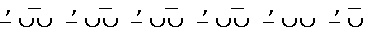 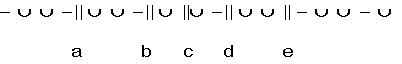 a = semiternaria (o tritemimere)
b = semiquinaria (o pentemimere m.) [πενθημιμερής (τομή: 'taglio', donde caesura)]: 5 semìmetri;  cesura centrale: 3 + 3 arsi (così anche la pentemimere f.)
c = trocaica o del terzo trocheo (o pentemimere f.)
d = semisettenaria (o eftemimere) [di solito preceduta da semiternaria, con funzione equilibratrice: 2 + 2 + 2 arsi]
e = dieresi bucolica
Conticuere omnes intentique ora tenebant (Verg. Aen. II 1)
Nos patriam fugimus; tu Tityre, lentus in umbra (ecl. 1,4)
Ἄνδρα μοι ἔννεπε, Μοῦσα, πολύτροπον ὃς μάλα πολλά (Od. I 1)
formosam resonare doces Amaryllida siluas (Verg. ecl. 1,5)
Verg. Aen. II 1
Conticuere omnes ǁ intentique ora tenebant
Cōn – tĭ – cŭ – | ē – reōm – | ne – sin –| ten – ti – | queo – ra – te | ne – bant. 
DSSSD

ecl. 1,1
Tityre, ǁ tu patulae ǁ recubans | sub tegmine fagi
ibid. 4-5
nos patriam fugimus: ǁ tu Tityre, ǁ lentus in umbra
formosam |  resonare doces | Amaryllida siluas.


Hom. Od. I 1
Ἄνδρα μοι ἔννεπε, Μοῦσα, ǁ πολύτροπον ǁ ὃς μάλα πολλά 
– ∪ ∪  – ∪ ∪ – ∪ ǁ ∪ – ∪ ∪ ǁ
III
IV
I piede/metro
II
*sillaba aperta lunga  ** sillaba aperta breve *** sillaba chiusa, lunga
Il piede è inciso, cioè tagliato a metà, dalla fine di parola: cesure
La fine di parola coincide con il limite del piede,
cioè non lo «taglia»: pausa «del primo dattilo», dieresi
Tityre, tu patulae ║recubans sub tegmine fagi
Cesura: «luogo ritmico di particolare spicco» (T-BP, p. 273).
L’arsi richiede il completamento della tesi (piano del ritmo); l’aggettivo attende di saldarsi al sostantivo (piano del senso)
→ funzione «connettiva» della cesura.
Verg. Aen. II 1-13

Conticuere omnes intentique ora tenebant.

Inde toro* pater Aeneas* sic orsus ab alto:

«Infandum, regina, iubes renouare dolorem,*

Troianas ut opes et lamentabile regnum

eruerint Danai*, quaeque * ipse miserrima uidi                  5

et quorum pars magna fui.* Quis talia fando

Myrmidonum Dolopumue aut duri miles Vlixi

temperet a lacrimis? et iam nox umida caelo

praecipitat* suadentque cadentia sidera somnos.*

sed si tantus amor casus cognoscere* nostros                10

et breuiter Troiae supremum *audire laborem,

quamquam animus meminisse *horret luctuque refugit,

incipiam.* Fracti bello fatisque repulsi... »
Cṓntĭcŭḗre‿ōmnḗs  īntḗntīque‿ṓră tĕnḗbant.
Ī́ndĕ tŏrṓ  pătĕr Ǣ́nēā́s  sīc  ṓrsŭs ăb ā́lto:  
«Ī́nfāndū́m,  rēgī́nă,  iŭbḗs  rĕnŏuā́rĕ dŏlṓrem,   
Trṓiānā́s  ŭt  ŏpḗs  ēt lā́mēntā́bĭlĕ rḗgnum  
Ḗrŭĕrī́nt  Dănăī́,  quǣque‿ī́psĕ  mĭsḗrrĭmă uī́di   
Ḗt quōrū́m  pārs mā́gnă  fŭī́.  Quīs  tā́lĭă fā́ndo  
Mȳ́rmĭdŏnū́m  Dŏlŏpū́mue‿āut dū́rī  mī́lĕs V̆lī́xi   
Tḗmpĕrĕt ā́  lăcrĭmī́s?  ēt iā́m  nōx  ū́mĭdă cǣ́lo  
Prǣ́cĭpĭtā́t  suādḗntquĕ  cădḗntĭă  sī́dĕră sṓmnos.  
Sḗd sī tā́ntŭs  ămṓr  cāsū́s  cōgnṓscĕrĕ nṓstros    
Ḗt brĕuĭtḗr  Trōiǣ́  sūprḗmum‿āudī́rĕ lăbṓrem,   
Quā́mquam‿ănĭmū́s  mĕmĭnī́sse‿hōrrḗt  lūctū́quĕ rĕfū́git,    
Ī́ncĭpĭā́m.  Frāctī́  bēllṓ  fātī́squĕ rĕpū́lsi ...»